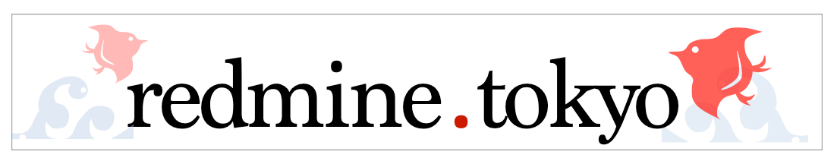 Redmicaのチケット起票にChatGPTを使ってみた
第24回redmine.tokyo勉強会
2023年 6月 3日
大和田　裕
自己紹介
名前： 大和田　裕
本名： 山嶋　裕
仕事：
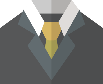 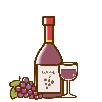 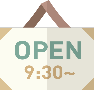 日本タイムシェア株式会社（現：TIS）
日本IBM株式会社
日本チボリシステムズ株式会社(現：日本IBM)
アットネットホーム株式会社（現：JCOM）
独立行政法人　情報処理推進機構 (IPA)
株式会社オリジネィション
株式会社オープンストリーム

と、ソフトウェア開発に身をおいていました。
現在は、
1
自己紹介
名前： 大和田　裕
本名： 山嶋　裕
仕事：
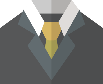 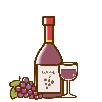 フリーランスのIT屋 (屋号：POfficeO)
　　ITアドバイザー/ソフトウェア開発
　　　－定量的プロジェクトマネジメント
　　　－プロジェクト見える化
　　　－ソフトウェアソリューション
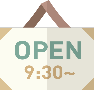 Redmineとのかかわり
そもそもは、IPAでの【EPM-X】
その後は、【EPM-Base】
redmine.tokyoのスタッフ
redmineエバンジェリストの会

その他：IPAの連携委員もやってます
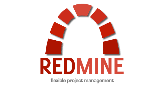 2
きっかけ
ChatGPTについて、世間が騒がしいなー。
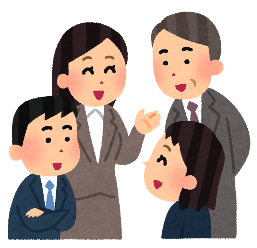 redmine.tokyoや他のCommunityでも話題に。
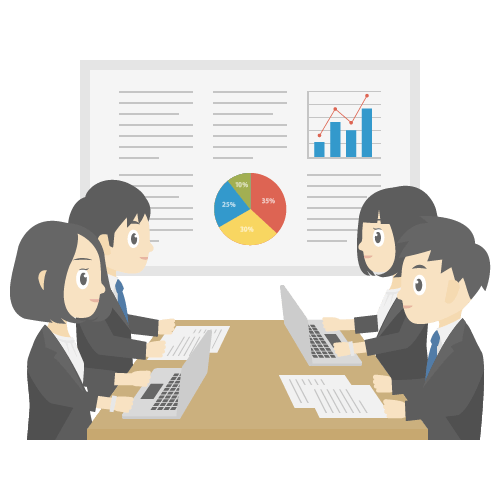 RedmineとChatGPTの組合せで、何ができるのか？
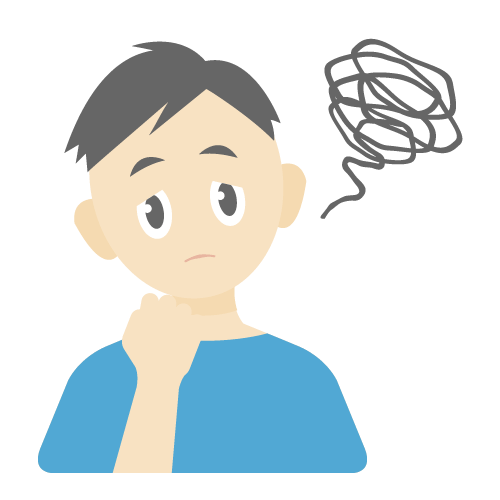 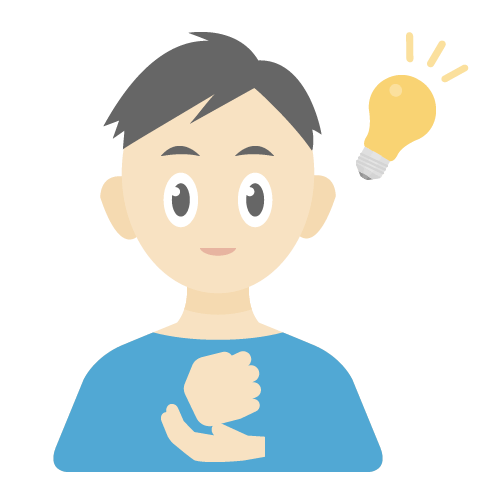 そうだ、ChatGPTに聞いてみよう！！
3
聞いてみました
Q: RedmineとChatGPTの連携を、５つあげてください。
A:　RedmineとChatGPTの連携による具体的な活用例を5つご紹介します。

チケット作成支援:
ユーザーが新しいチケットを作成する際、ChatGPTを使ってチケットの詳細や要件を収集することができます。
ユーザーが簡単な説明やキーワードを提供すると、ChatGPTが追加の質問をしたり、必要な情報を明確化したりする
ことで、正確かつ完全なチケットが作成されます。

タスク進捗の自動更新: 
チームメンバーがタスクの進捗状況を更新する際に、ChatGPTを活用することで、手動の入力作業を削減できます。
ChatGPTに進捗状況の更新を依頼すると、ChatGPTが必要な情報を問い合わせ、Redmineに自動的に進捗の
更新を行います。

自動アサイン: 
新しいチケットが作成された際、ChatGPTを使用して最適な担当者を自動的にアサインすることができます。ChatGPTは、チケットの内容や優先度、チームメンバーのスキルセットなどを考慮して、最適な担当者を推薦すること
ができます。これにより、チケットのアサインプロセスが迅速化され、タスクの効率的な処理が可能となります。

自動チケット優先度の設定: 
ChatGPTを使用して、新しいチケットの優先度を自動的に設定することができます。ChatGPTはチケットの内容や
重要度を判断し、適切な優先度を割り当てます。これにより、チームメンバーが手動で優先度を設定する手間を省き、
重要なタスクに対する対応が迅速になります。

チケット検索と解決策提供: 
ユーザーがチケットを検索して解決策を見つける際、ChatGPTを活用することで、効率的なサポートを提供できます。
ChatGPTはユーザーの問い合わせやキーワードを解釈し、Redmineのナレッジベースや過去のチケットから関連情報
を検索して提供します。これにより、ユーザーが迅速に問題解決や必要な情報の入手ができます。
4
ということで、作ってみることにした
「チケット作成支援」、「自動チケット優先度の設定」及び
「自動アサインの一部分」。
第一段階は、チケットの新規起票プログラム作成。(第二段階は修正？？)
①　ChatGPTに、Redmicaのチケット起票のための
　　　　　　 項目テンプレートを教える。
②　ChatGPTに情報を入力し、テンプレートに従って
　　　　　　 チケット項目を答えてもらう。
③　追加・修正があれば、再度ChatGPTに知らせ、
　　　　　　 修正された答えをもらう。
④ ChatGPTからの答えを分解し、チケット・データを
　　　　　　作成する。
⑤　Redmicaへチケット・データを送り、新規起票する。
5
作ってみました (1/3)
１回目のトライ
まずは、①から③を作成し、ChatGPTの動作を確認。
　Python + Flet + OpenAI API
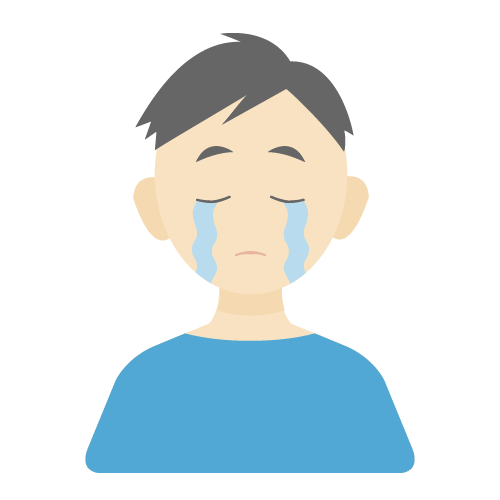 失敗
プログラムは正常に動きましたが、失敗でした。
①の段階で、入力トークン数が制限を超え、ChatGPT
から警告メッセージが返ってきました。
参考：gpt-3.5-turboの制限
最大トークン長：4kトークン
レート制限：1分間に40kトークン、1分間に200リクエスト
6
作ってみました (2/3)
２回目のトライ
①から③を作成し、ChatGPTの動作を確認。
OpenAI APIをやめ、Seleniumでの画面操作へ。
　Python + Flet + Selenium + (Google Chrome)
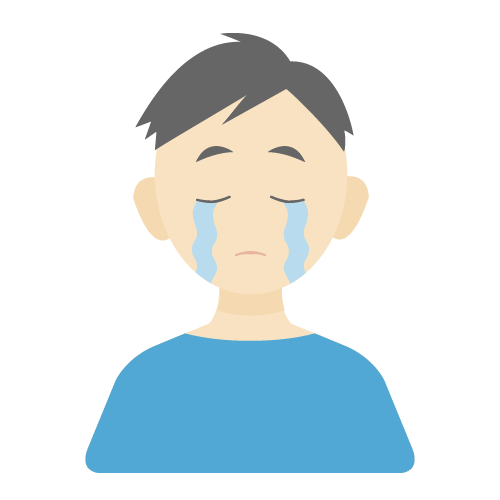 失敗
プログラムは正常に動きましたが、失敗でした。
ChatGPTが
　
　　　「私はロボットではありません」
　
画面となり、自動でも手動でも抜け出せません。
7
作ってみました (3/3)
３回目のトライ
①から③を作成し、ChatGPTの動作を確認。
OpenAI APIをやめ、Seleniumでの画面操作へ。
　Python + Flet + Selenium + (Google Chrome)
ChatGPTへのログインだけ手動に。
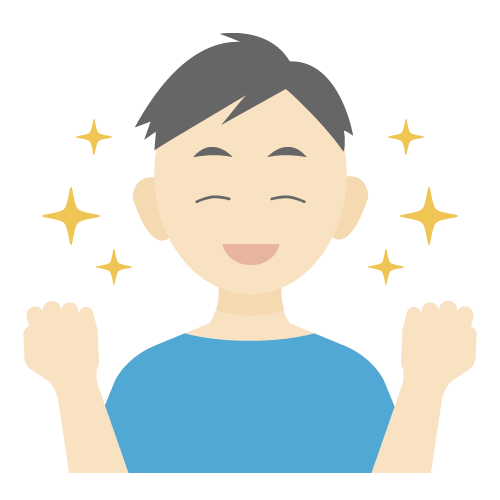 できたー！
完成
④、⑤のRedmicaチケット起票機能を組込む。
　Python + Flet + Selenium + (Google Chrome)
   + Python-Redmine
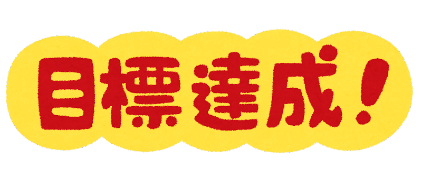 かな？
8
開発環境
OS:  Windows 11

Web Browser: Google Chrome
ポート指定： port=9222
URL指定： https://chat.openai.com/auth/login

Redmica 1.2 (Stand Alone)

言語： Python 3.11
Flet, Selenium, Inscriptis, Python-Redmine

IDE: PyCharm Community Edition
9
プログラム構成
プロジェクト・フォルダ
定数定義
RGPTConstants.py
メイン・クラス、プログラム＆画面制御
RedmicaGPT.py
設定ファイル読込、実行環境の設定
RGPTConfig.py
ChatGPT操作クラス
ChatOperate.py
Redmica操作クラス
RedmicaOperate.py
実行環境設定ファイル
config.ini
ChatGPTに設定する項目テンプレート・ファイル
Init_chat.template
SlackIDとRedmicaIDとのマッピング・ファイル
slack_map.csv
クラス図
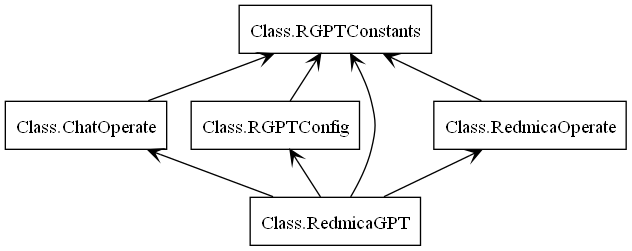 10
実際に使ってみます
11
作ってみての感想
OpenAI APIは制限があって使いづらい。
gpt-3.5-turbo
最大トークン長： 4kトークン
レート制限：1分間に40kトークン、1分間に200リクエスト
入出力トークン同一価格で、1kトークンあたり$0.002
gpt-4 （8kトークン版)、gpt-4-32k （32kトークン版)
入力トークン : $0.03 / 1kトークン
出力トークン : $0.06 / 1kトークン


ChatGPTと画面連携するには、いろいろ課題が。
セキュリティの課題。
応答が極端に遅くなる時がある。時間帯によっては接続できない。
項目テンプレートの文言は、まだまだ改善の余地が。
同じ質問でも、答えがまちまち。余計な言葉が入ったりする。
同じ質問でも、返ってくるHTMLのtag構成が異なる。

ChatGPT Plusではどうだろう？
12
ご清聴ありがとうございました